WahlpflichtfächerTechnik – Französisch - AES
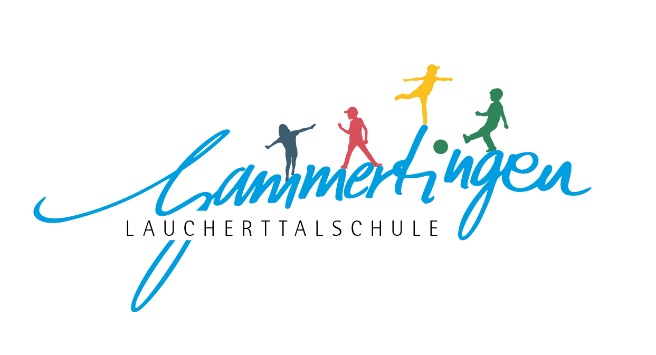 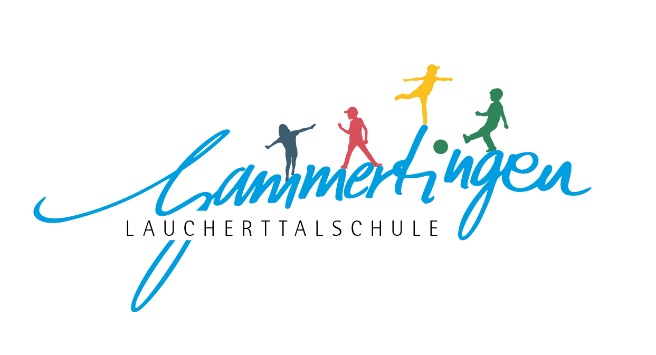 AGENDA
Vorstellung der Inhalte und Themen der Wahlpflichtfächer
Infos zur Leistungsfeststellung 
Infos zur Abschlussprüfung
Zusätzliche Angebote 
Entscheidungshilfen
Technik
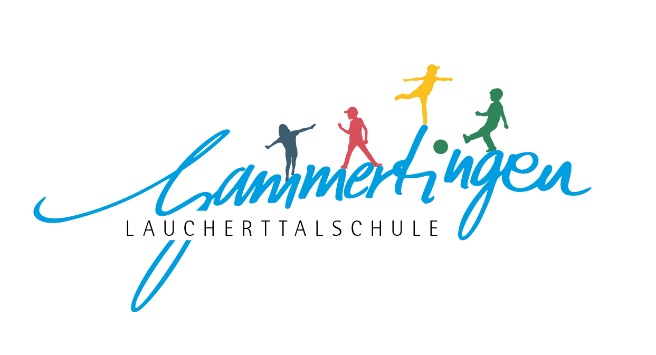 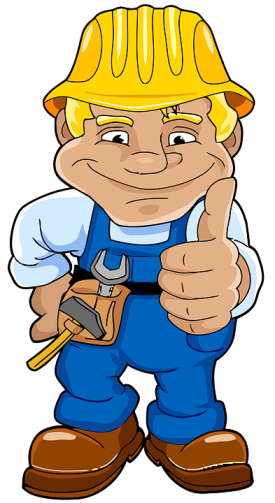 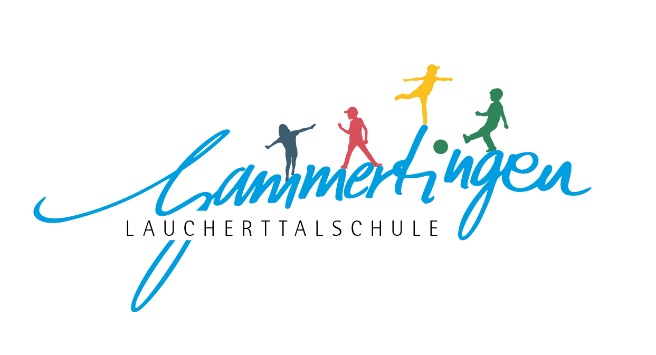 AGENDA
Inhalte & Themen Klasse 6-10

Klassenarbeiten / Praktische Arbeiten / Benotung

Leistungsfeststellung Klasse 10

Prüfung im Fach Technik 

Wann kann / sollte ich Technik wählen?
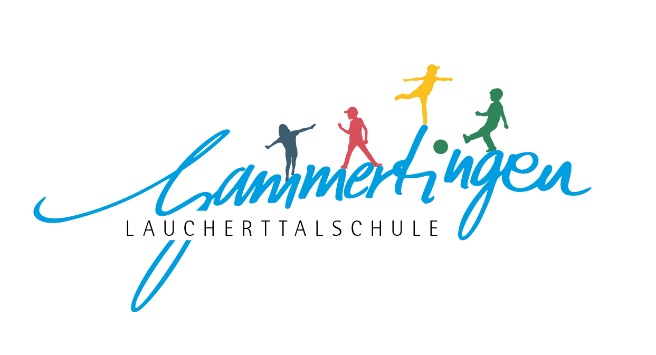 Inhalte & Themen Klasse 6-10
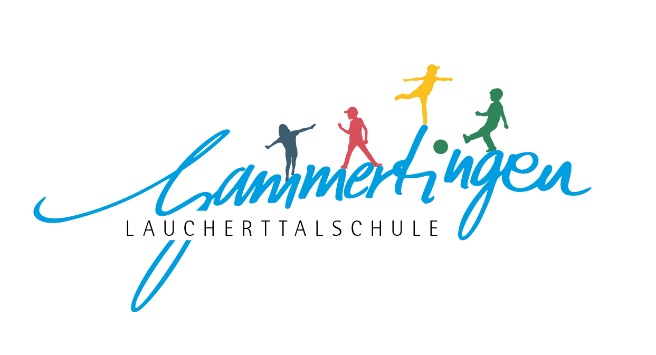 Klassenarbeiten / Praktische Arbeiten / Benotung
Je Schuljahr 
Min. 2 Klassenarbeiten 
Min. 2 Praktische Arbeiten
Ggf. Test(s)
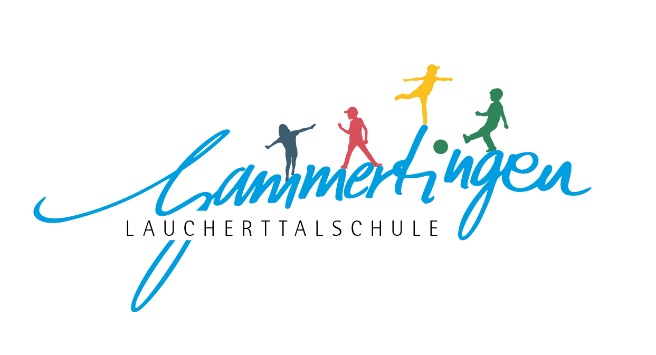 Leistungsfeststellung Klasse 10
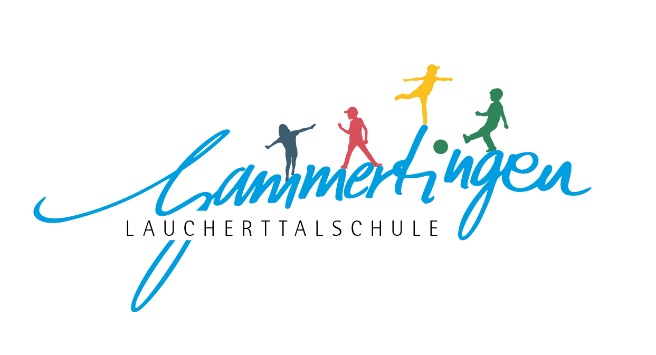 Prüfung im Fach Technik
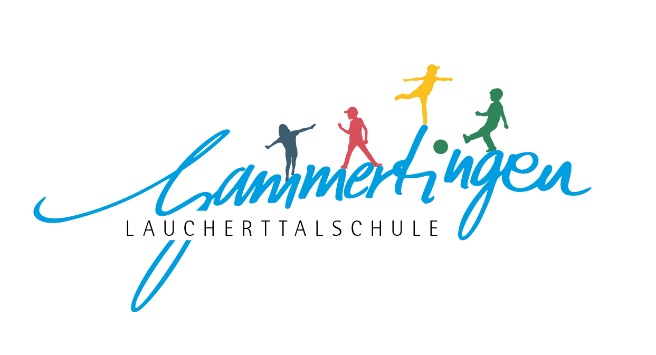 Wann kann / sollte ich Technik wählen?
Wenn du…
Interesse an einem handwerklichen / technischen Beruf hast

… und vor allem, wenn du an den Themen…
Maschinen & Mobilität
Elektronik & Elektrotechnik 
Bautechnik
Energieversorgung
Steuerung & Regelung

… interessiert bist.
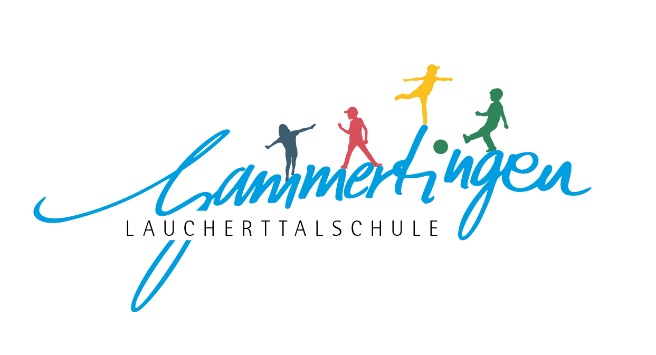 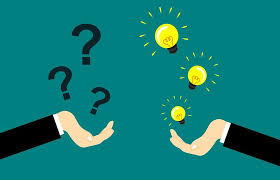 Französisch
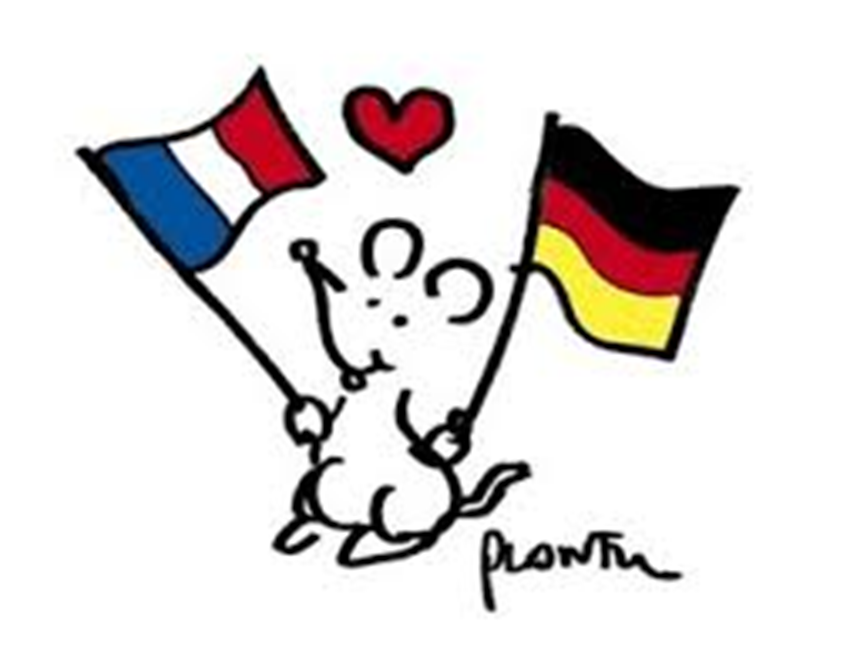 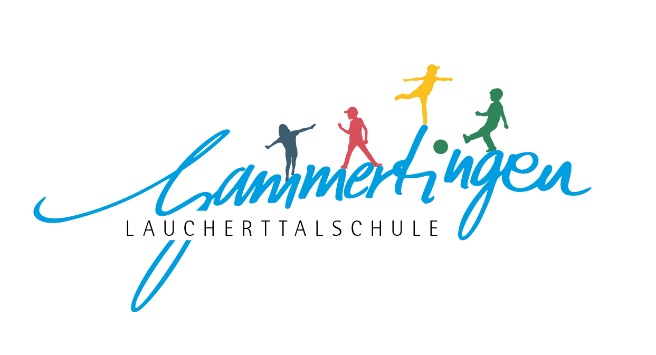 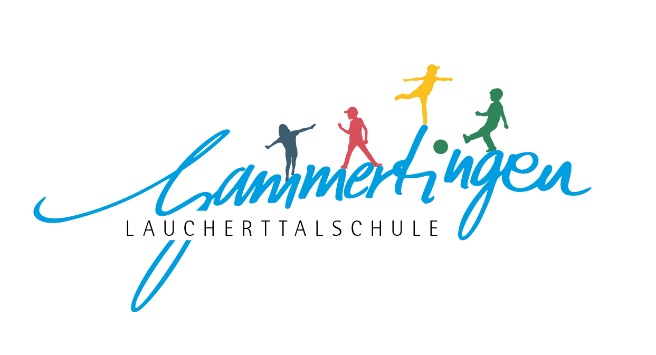 Französisch – warum?
„Die Grenzen meiner Sprache bedeuten die Grenzen meiner Welt.“  L. Wittgenstein
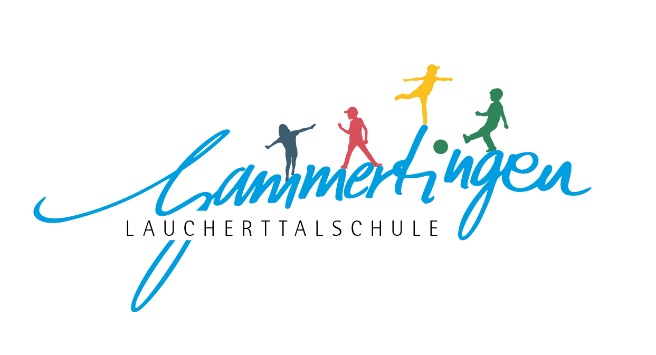 Französisch – warum?
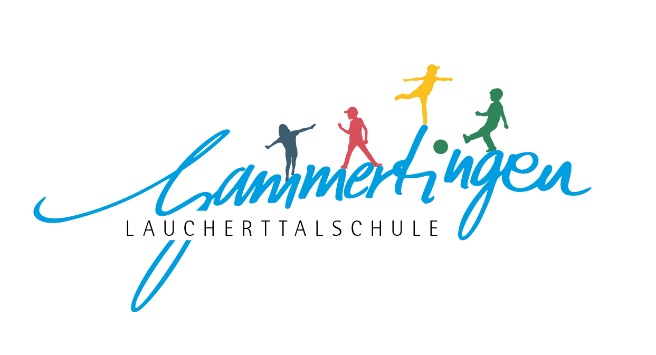 Französisch – warum jetzt?
   Gute Bildungs- und Berufschancen mit Französisch
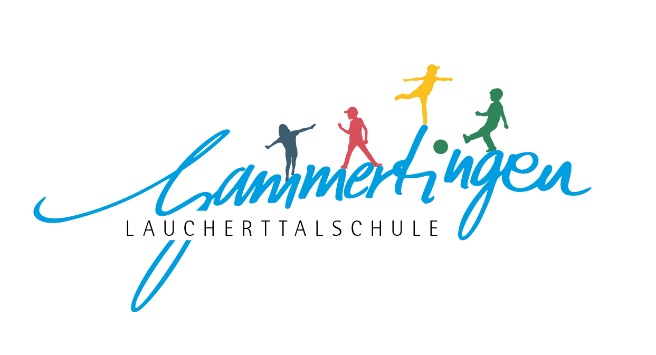 Französisch in Klasse 6
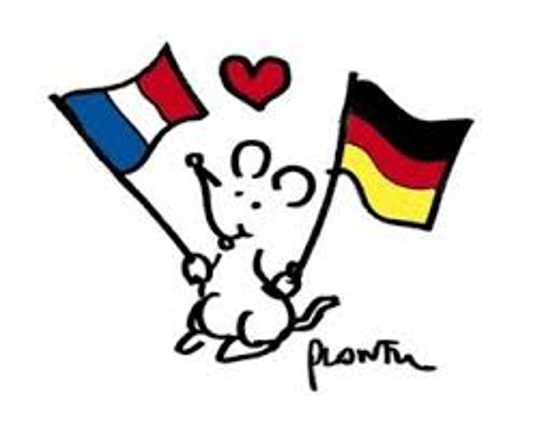 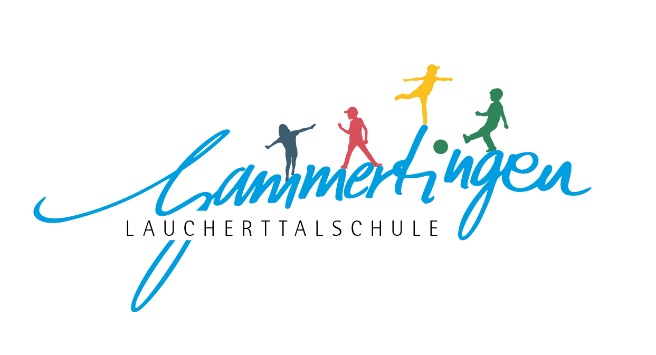 Französisch in Klasse 7
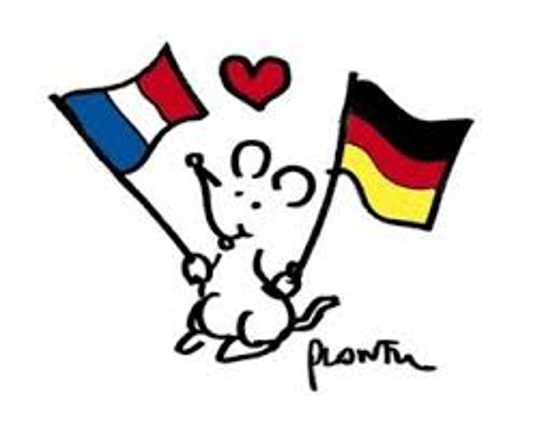 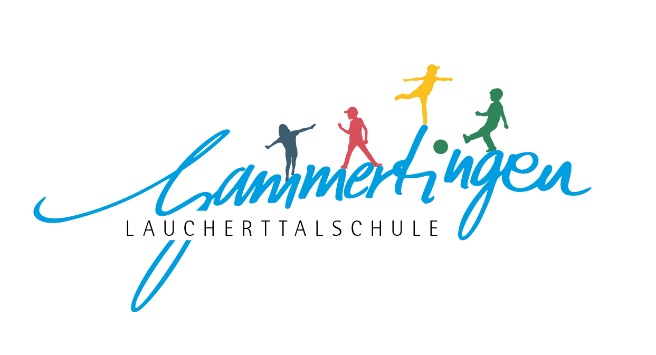 Französisch in Klasse 10
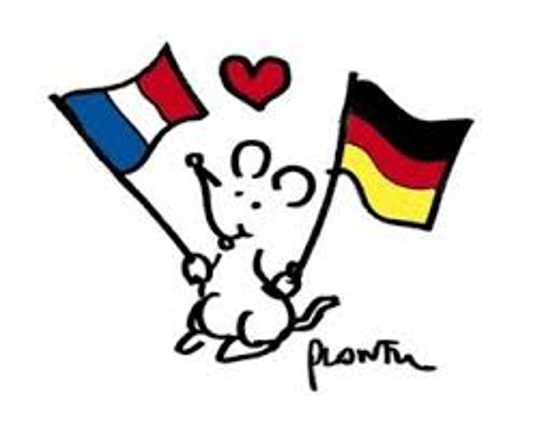 Prüfung:
Kommunikationsprüfung
Schriftliche Prüfung
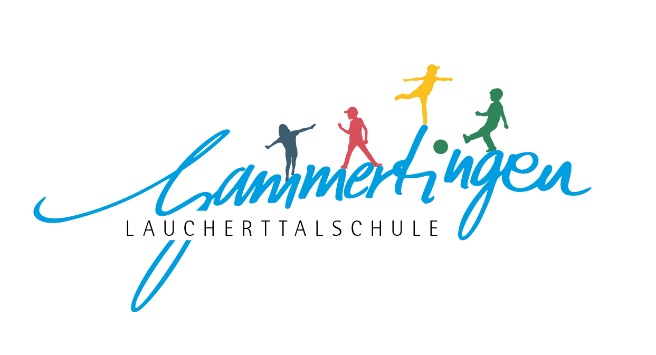 Zusätzliche Angebote
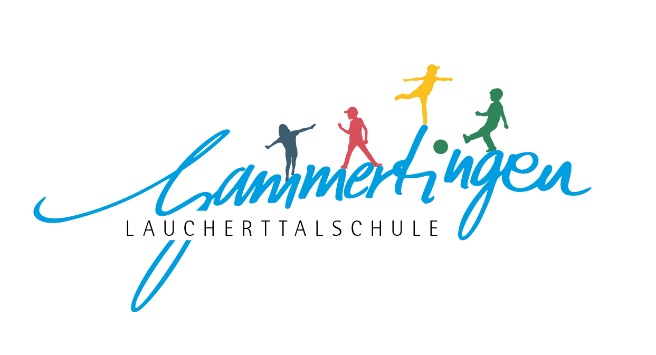 Soll mein Kind Französisch wählen? verbindliche Wahl von Klasse 6 bis 10
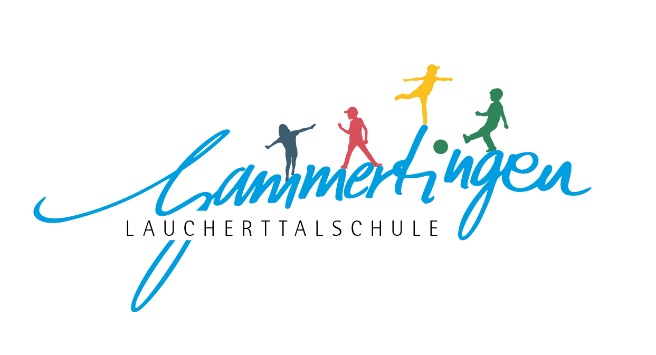 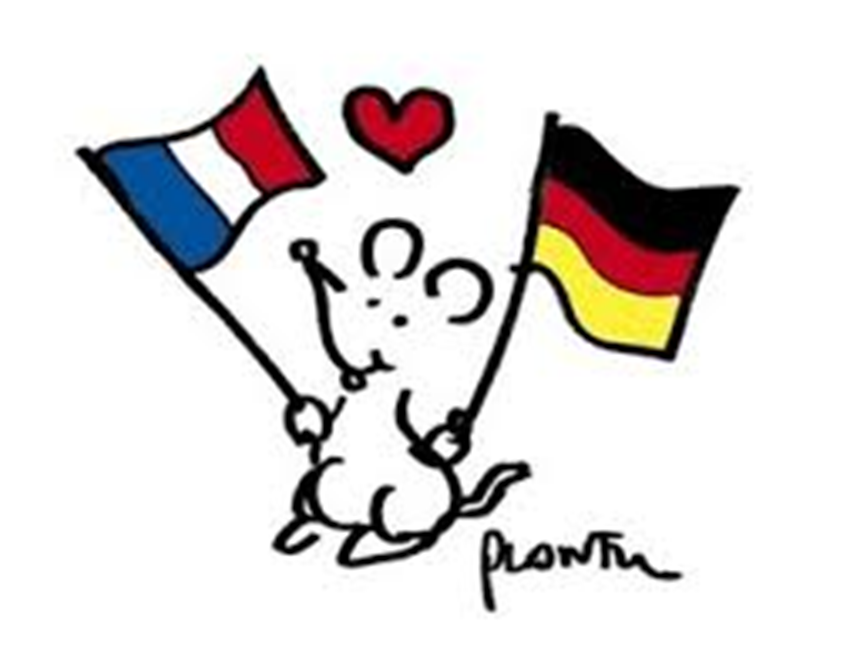 Merci pour votre attention !
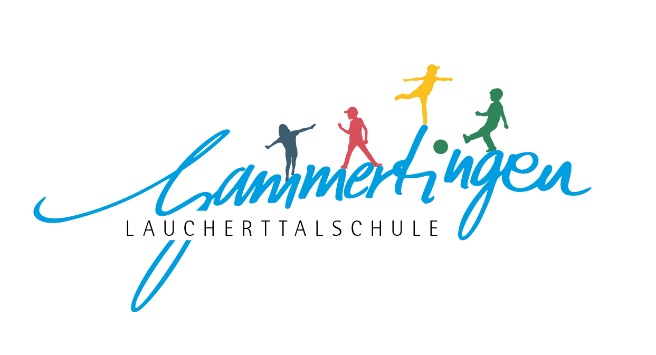 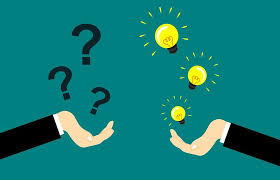 AESAlltagskultur, Ernährung, Soziales
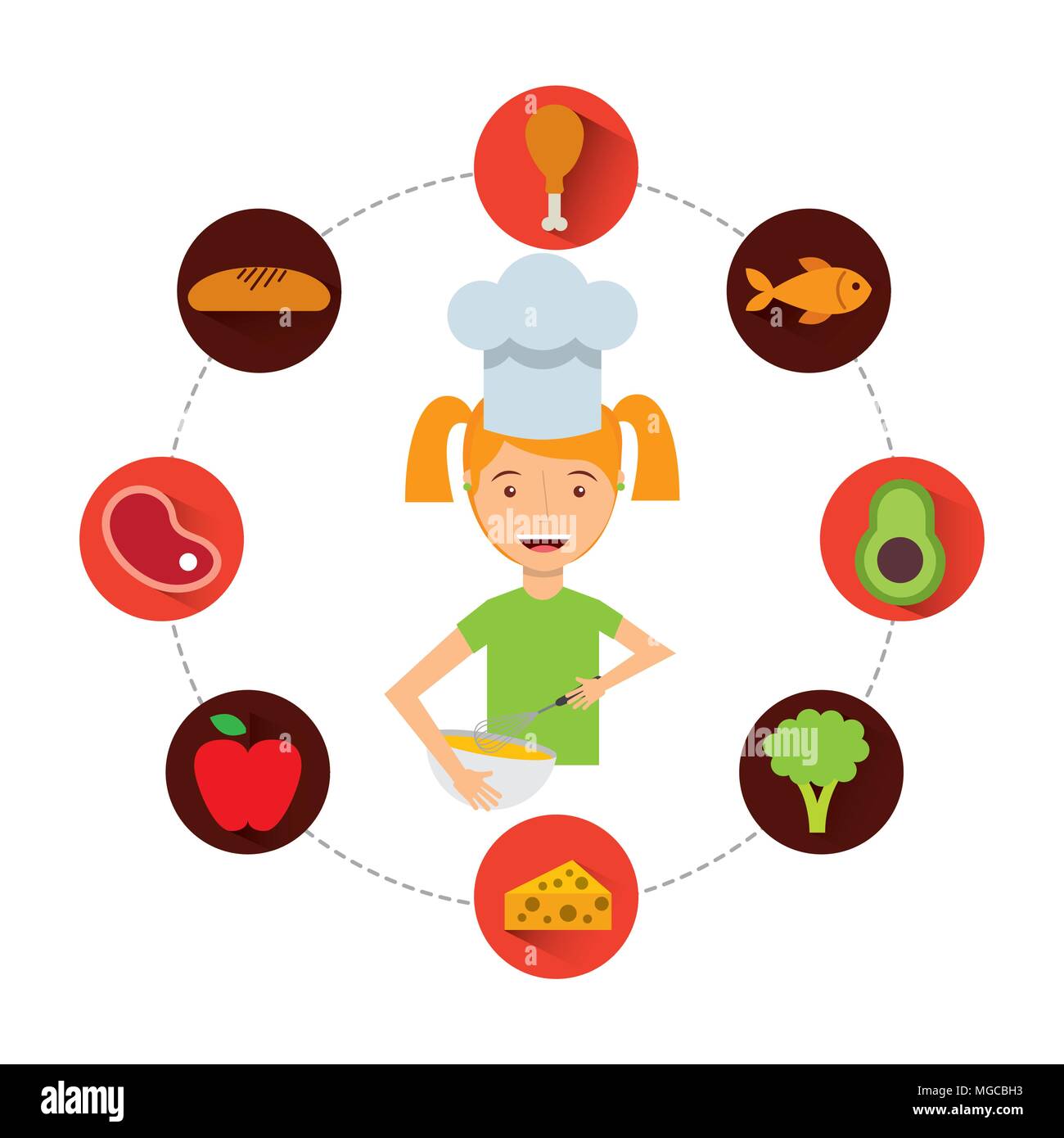 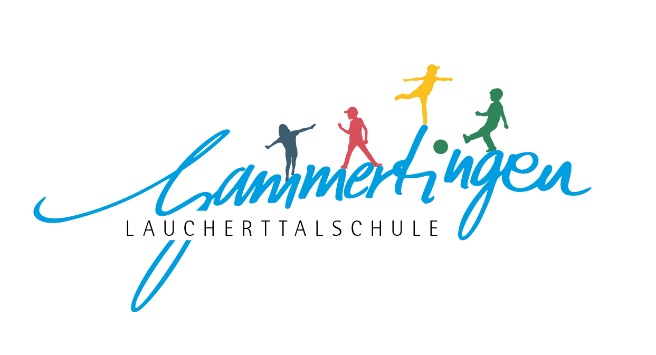 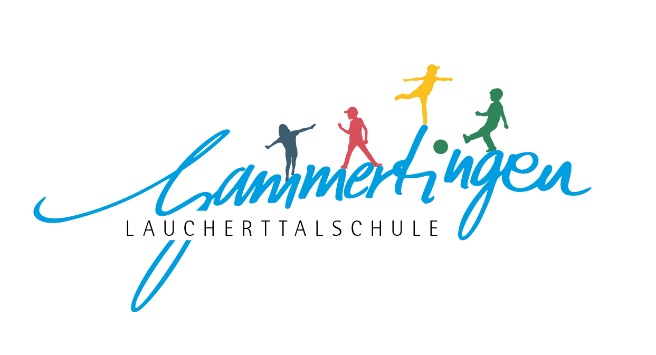 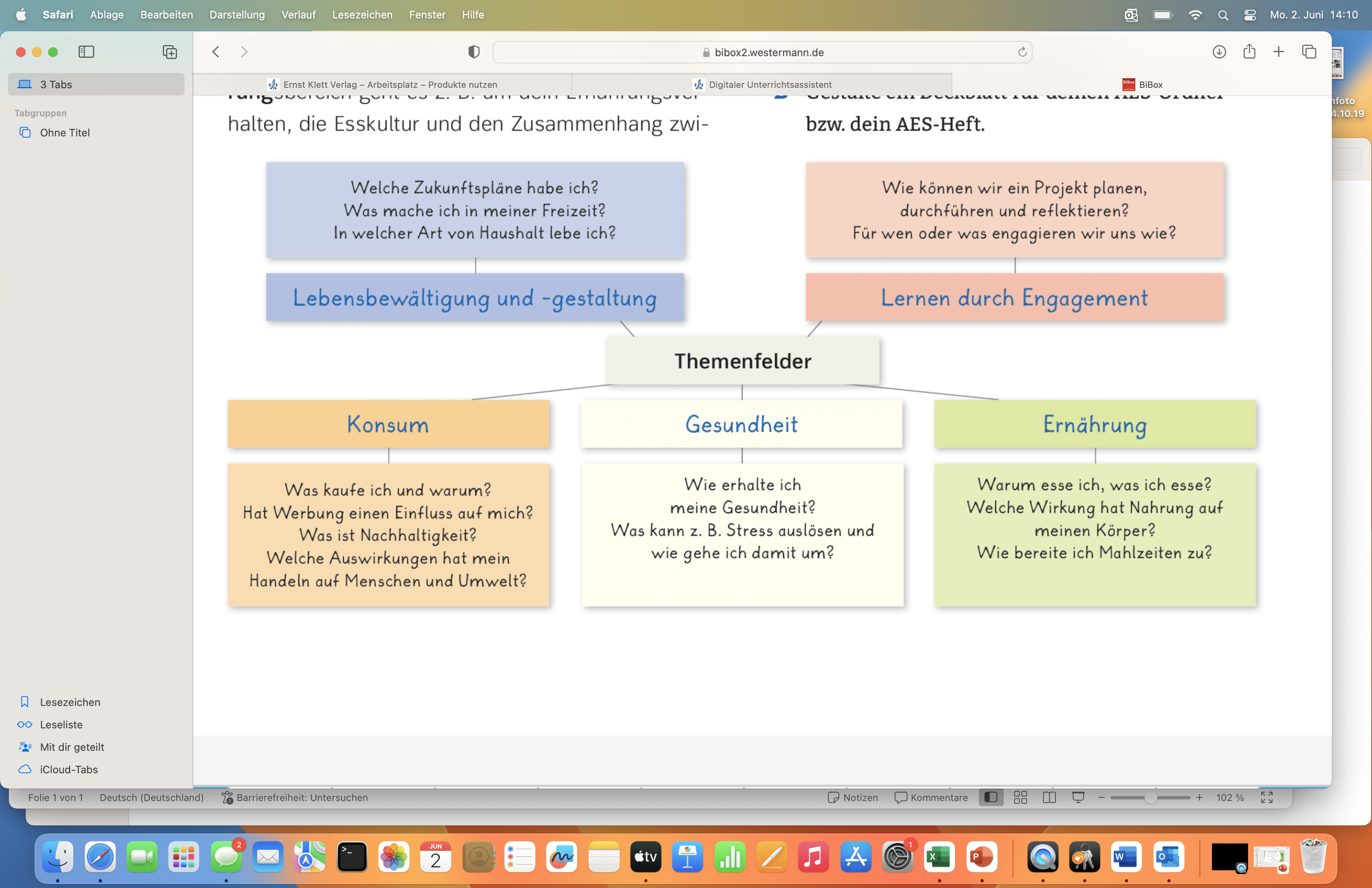 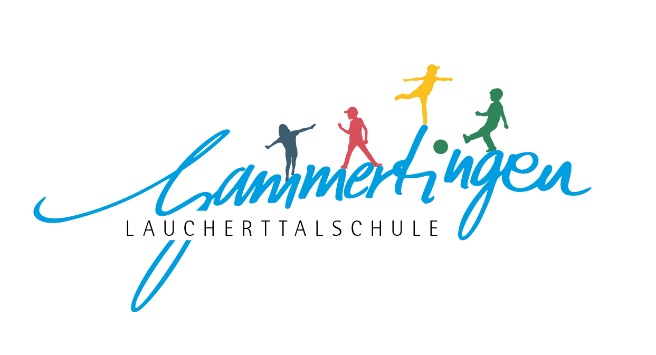 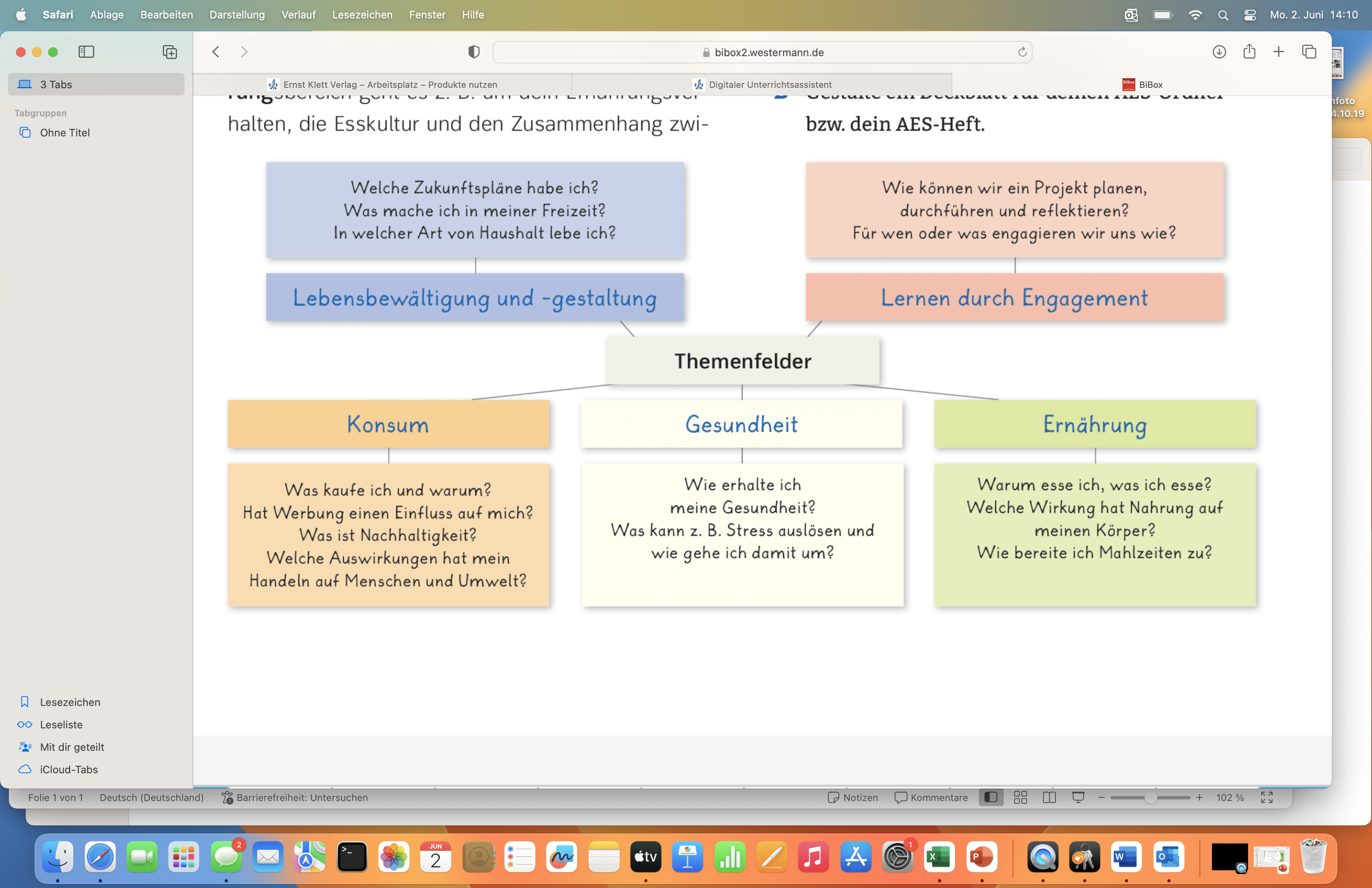 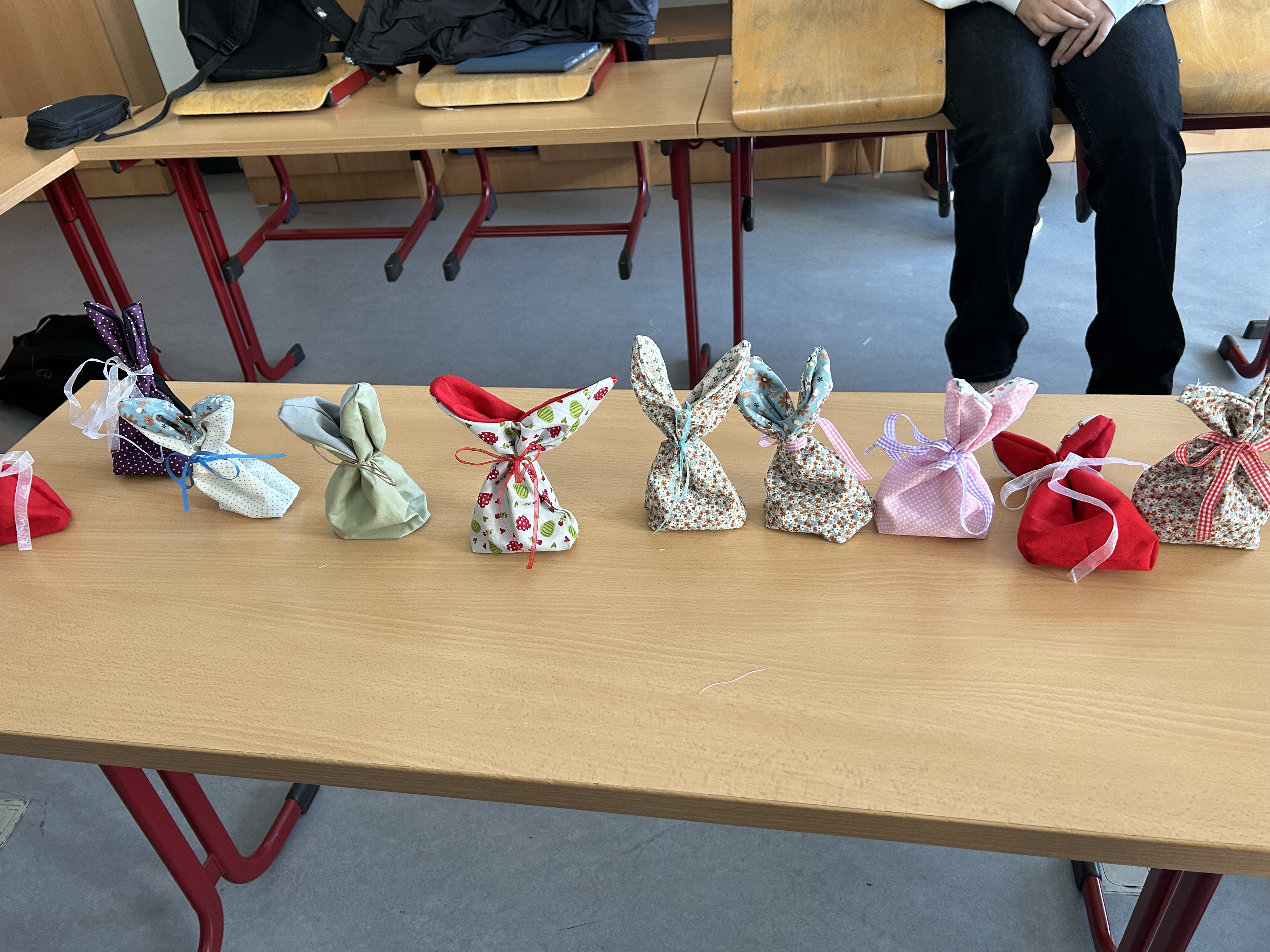 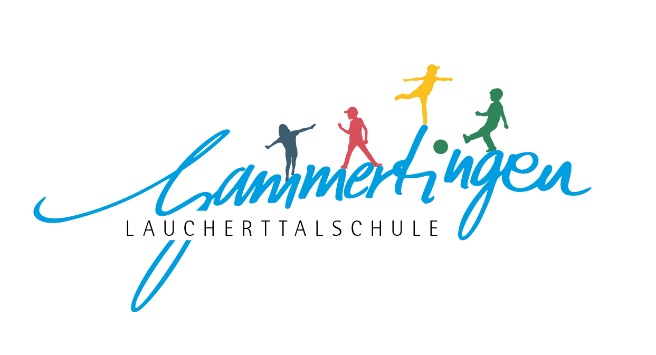 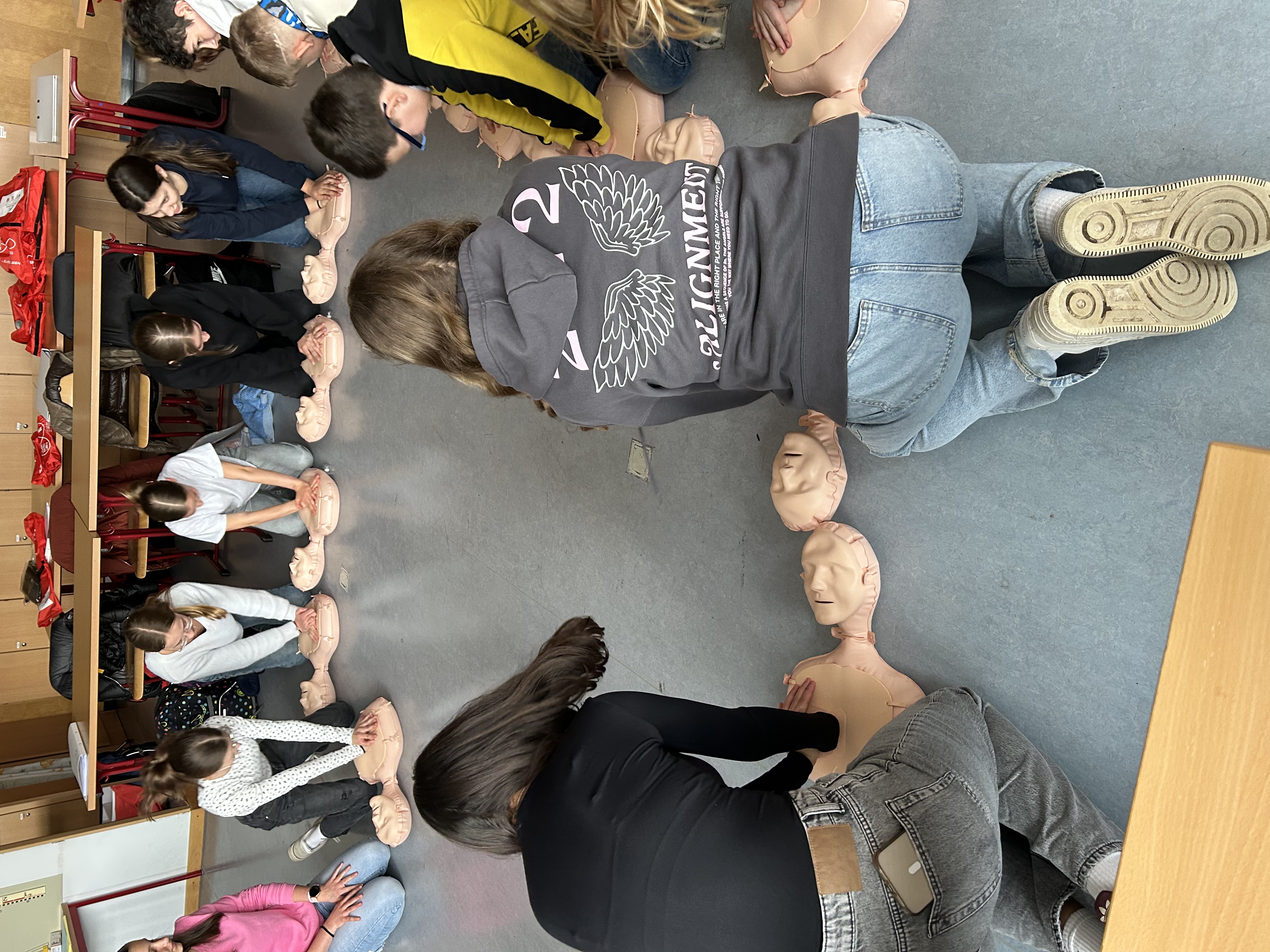 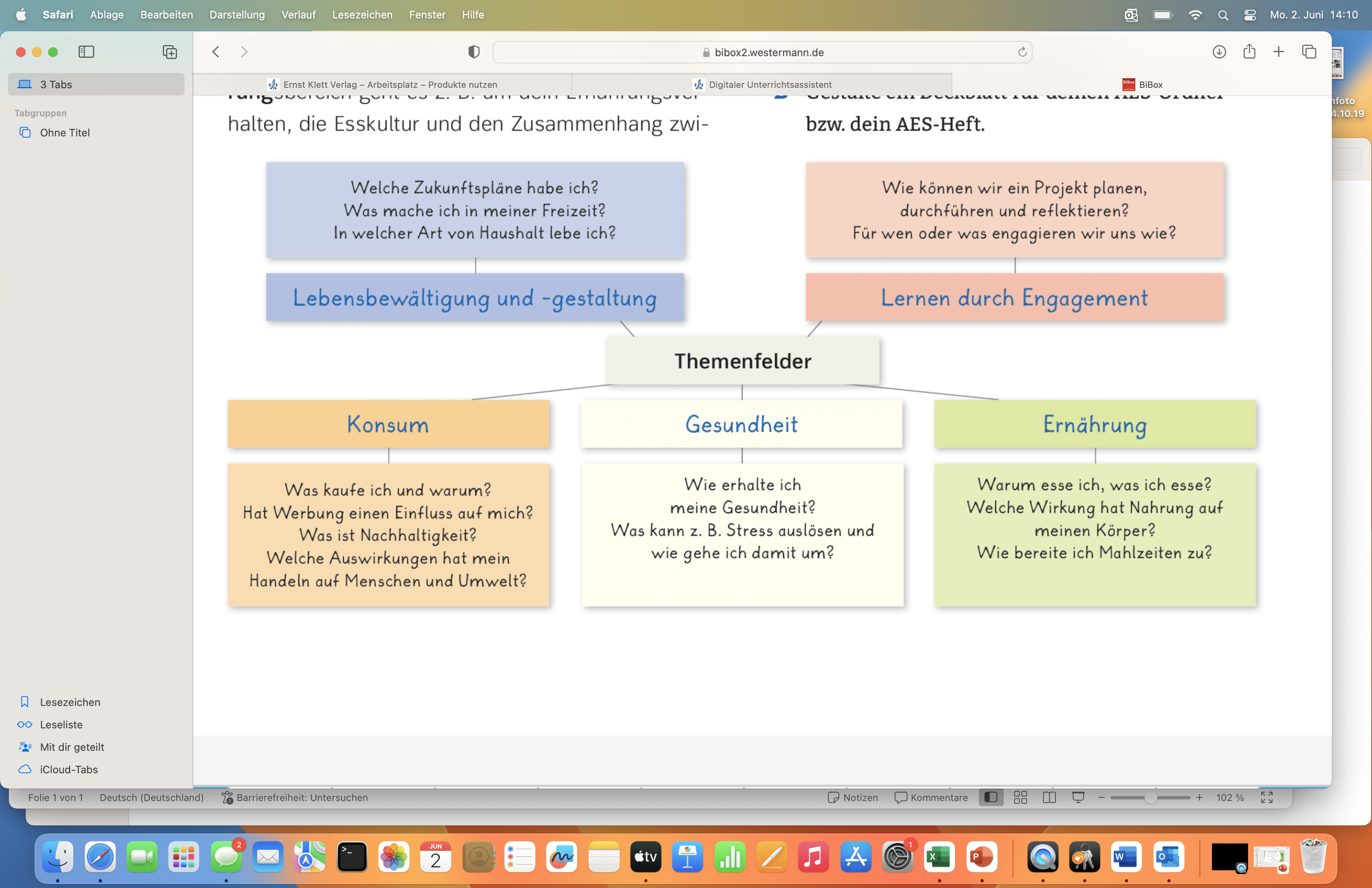 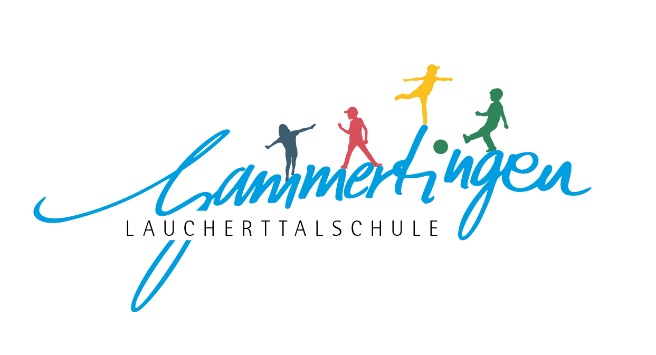 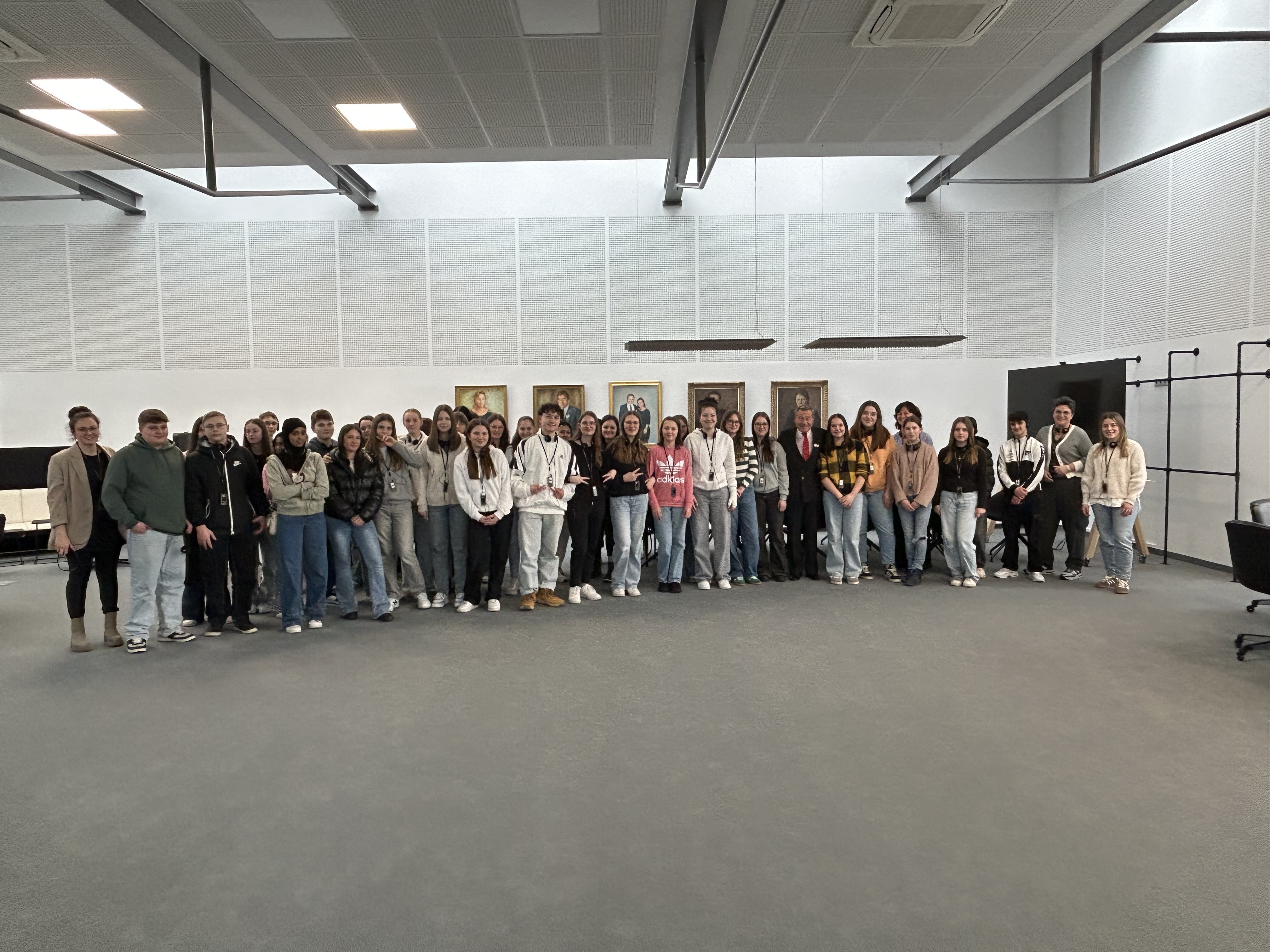 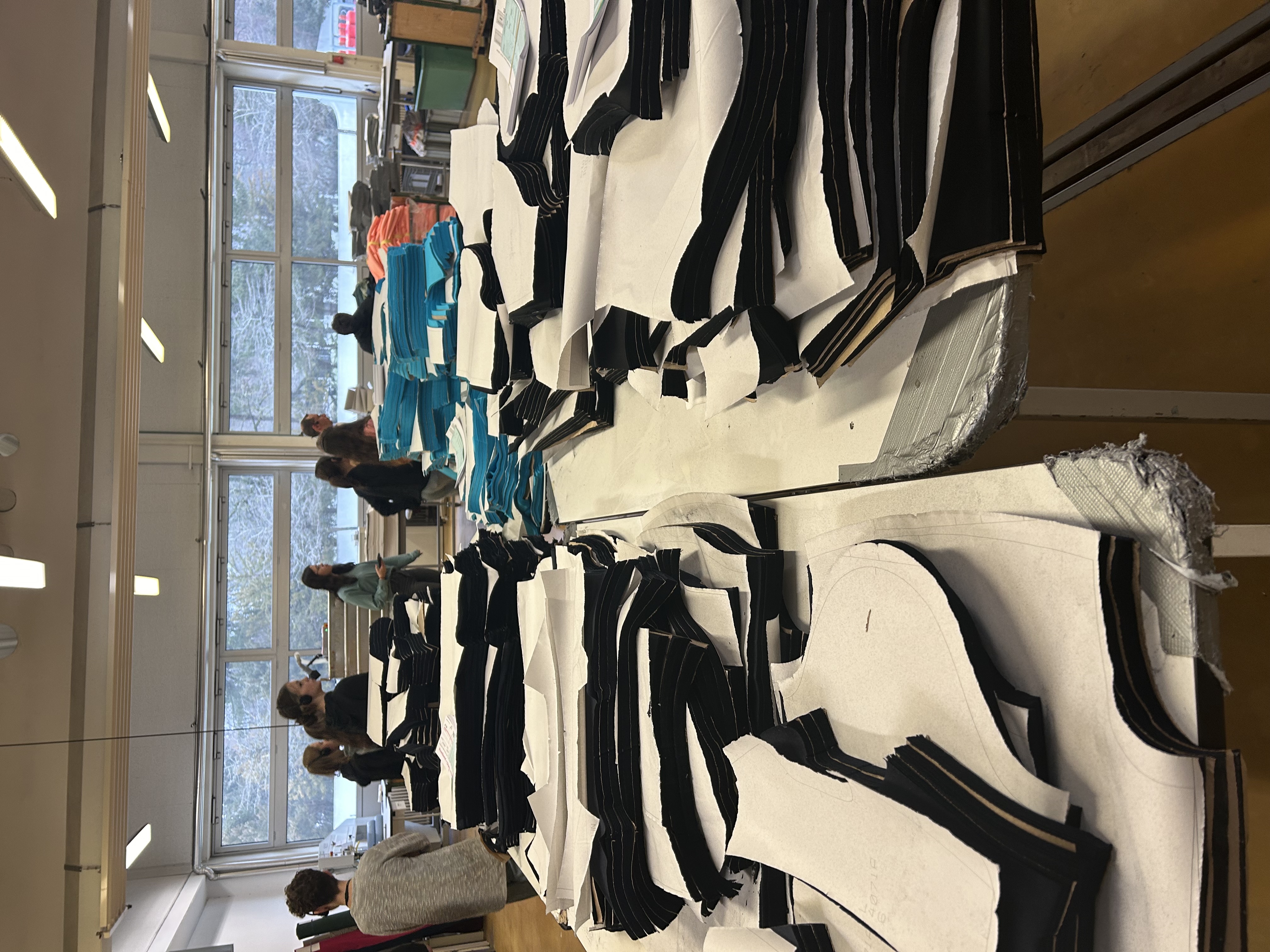 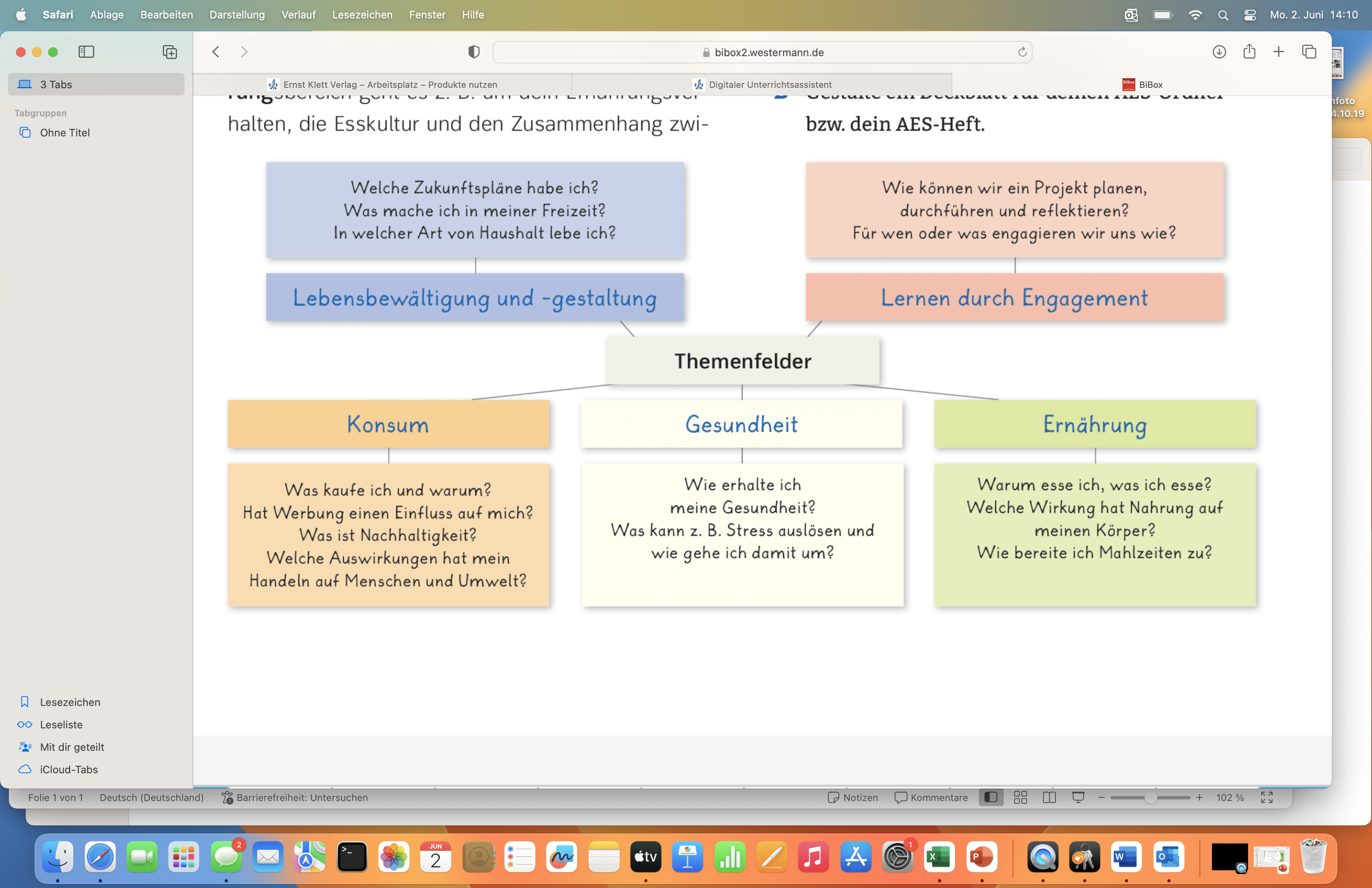 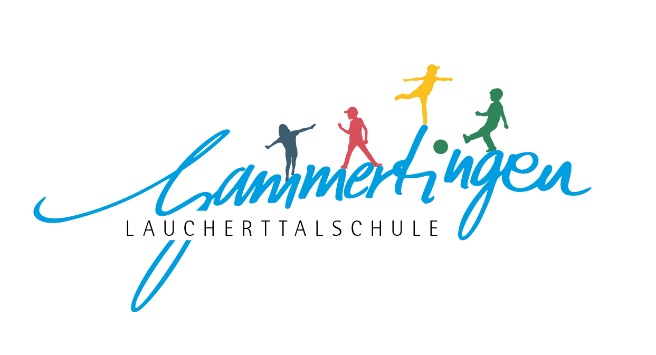 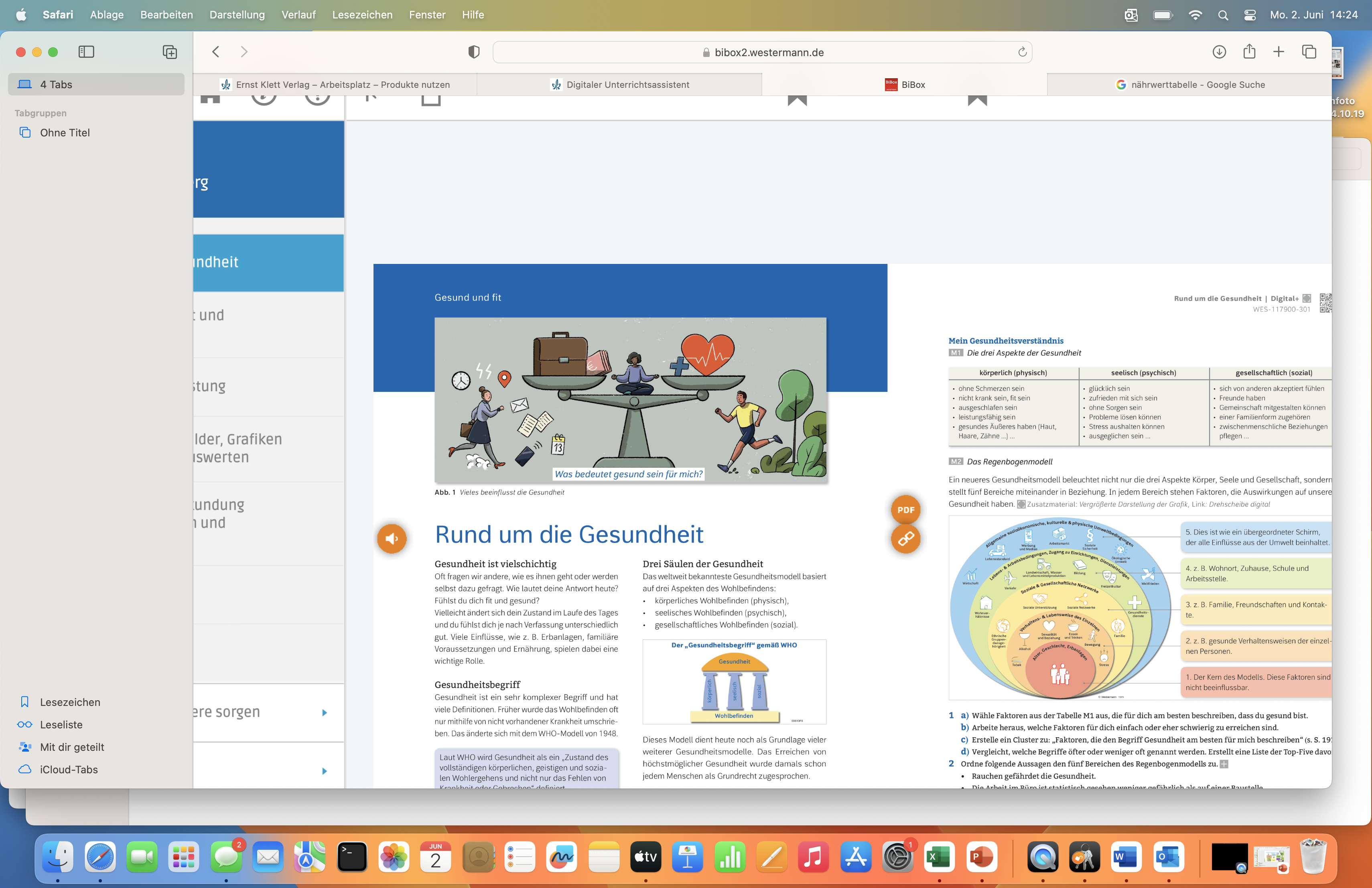 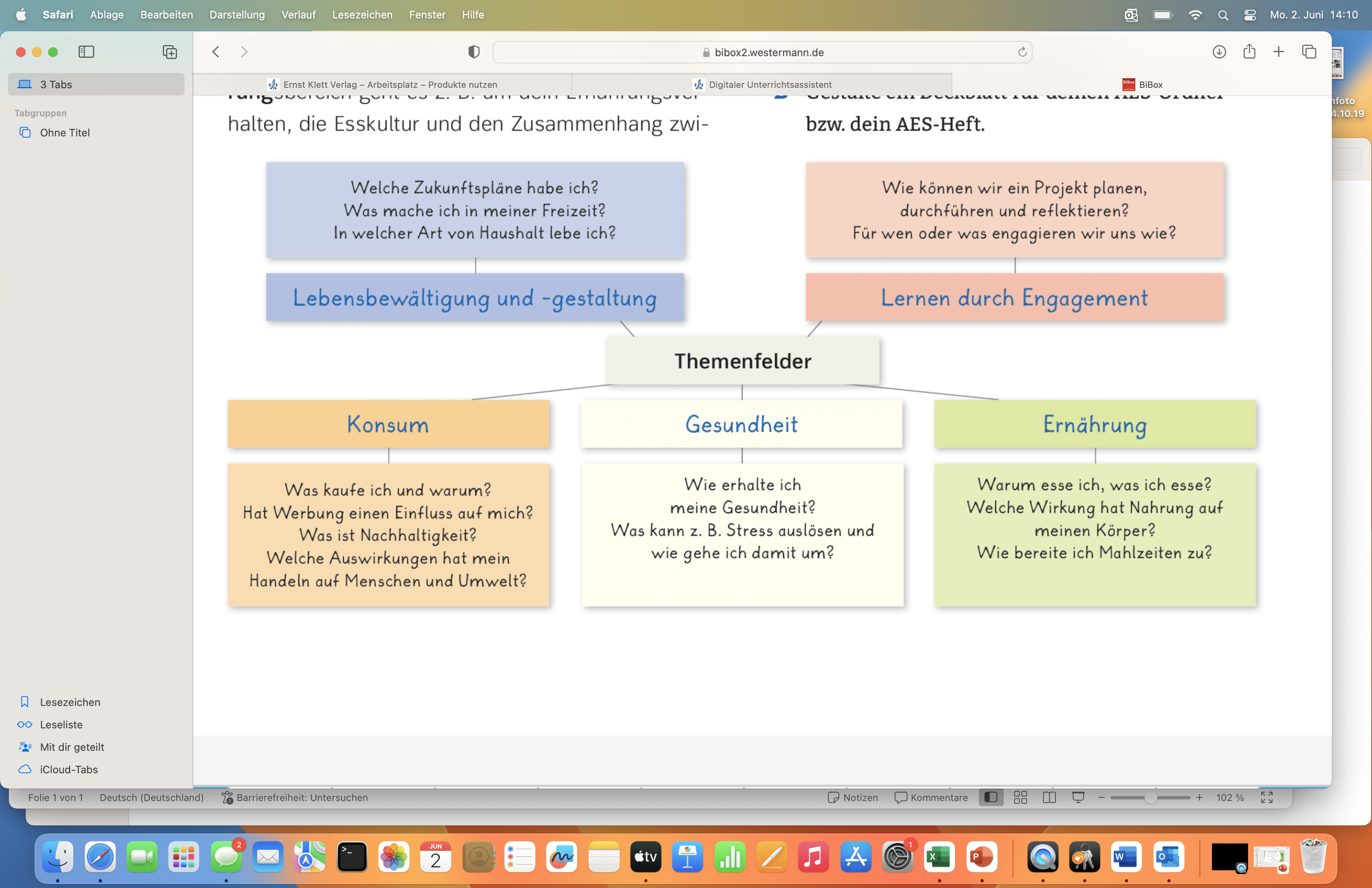 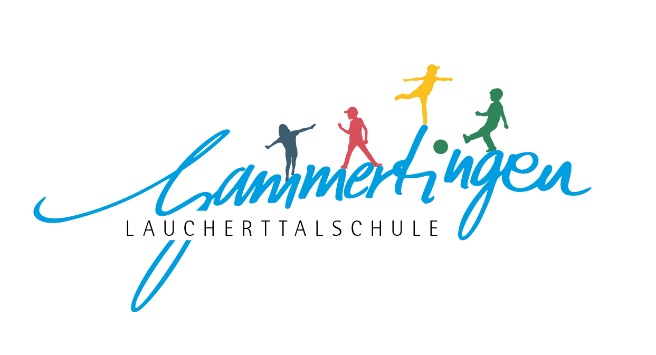 Lebensmittelzubereitung
Lebensmittelkennzeichnung
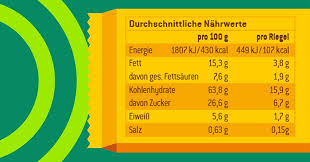 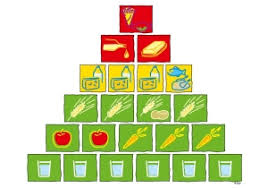 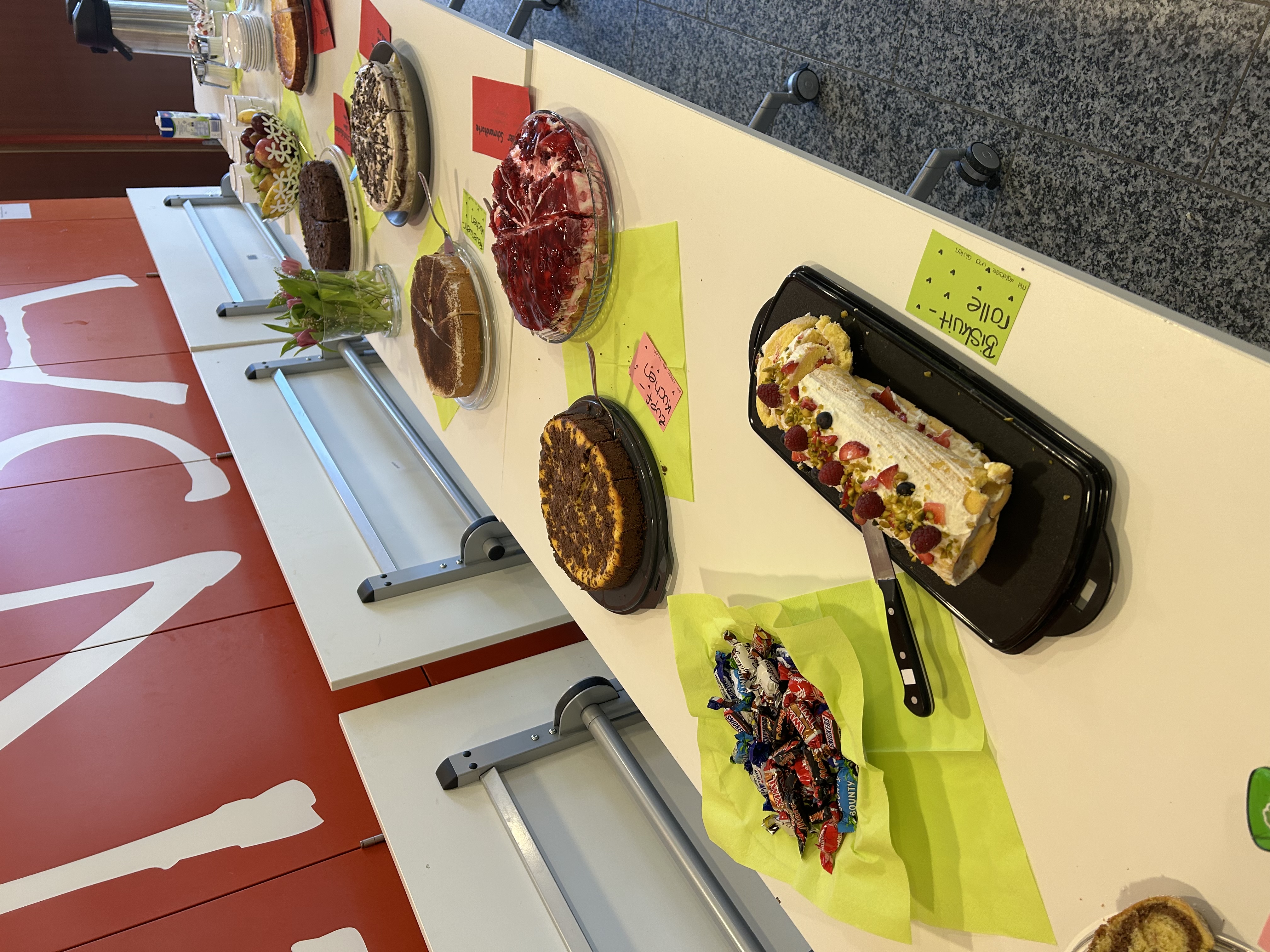 Ernährungsmodelle
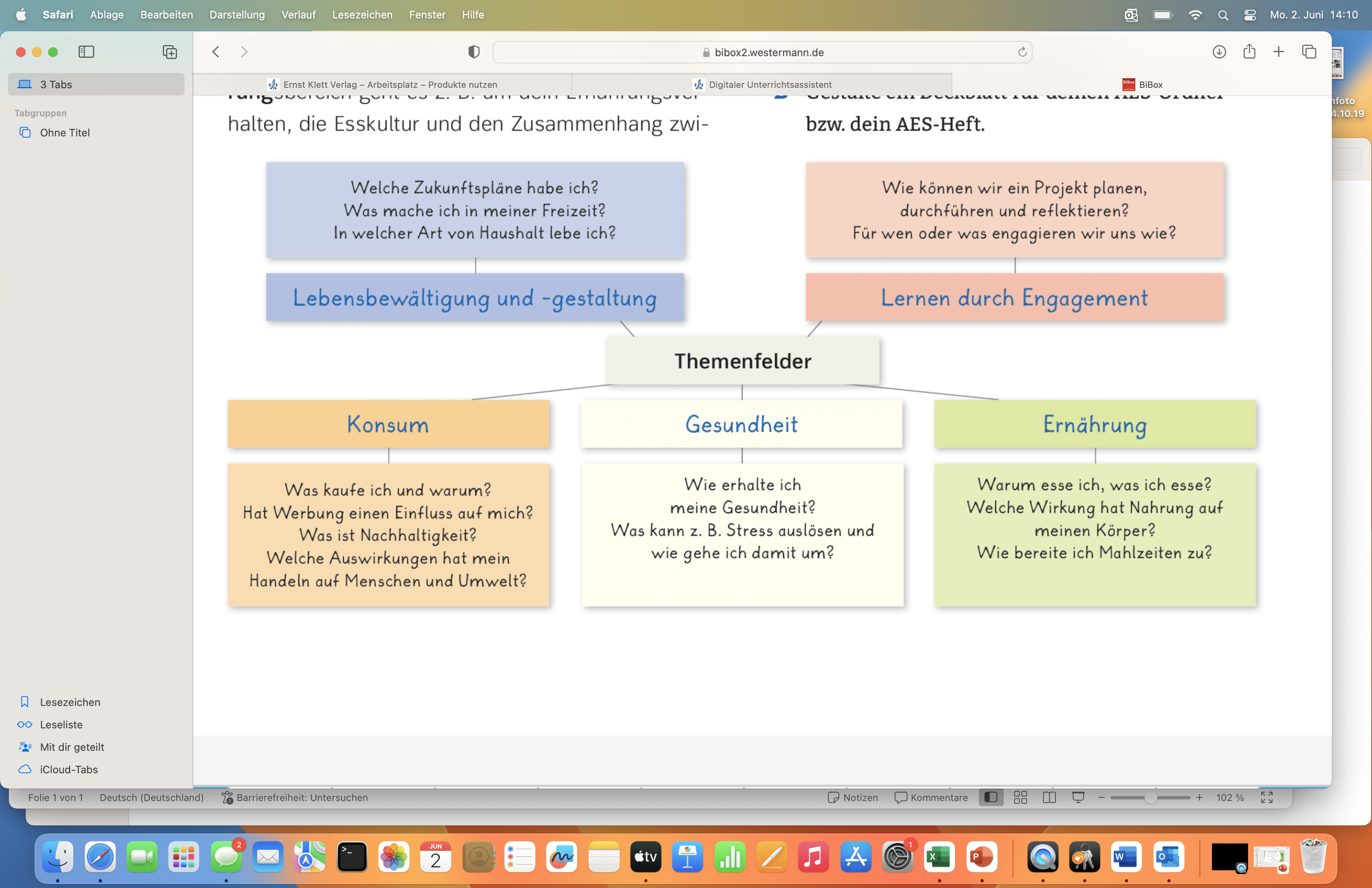 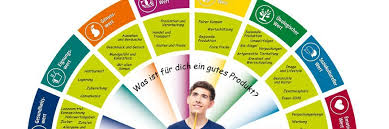 Qualität von Lebensmitteln
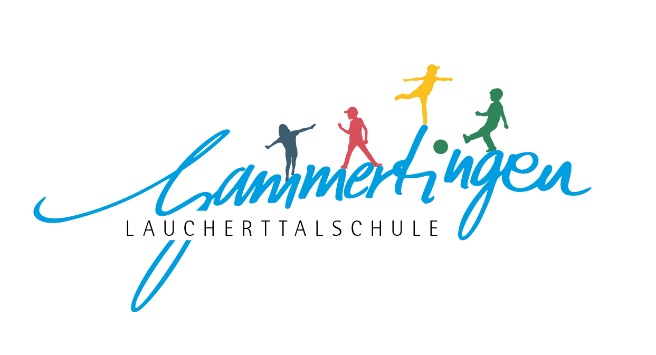 Die Schullaufbahn mit AES
-Neu:  ab Klasse 6 (2 Stunden)

-Klasse 7 (3 Stunden)

-Klasse 8 (3 Stunden) 

-Klasse 9 (3 Stunden)

RS: Klasse 10 (3 Stunden)
verbindlich für 4 Jahre
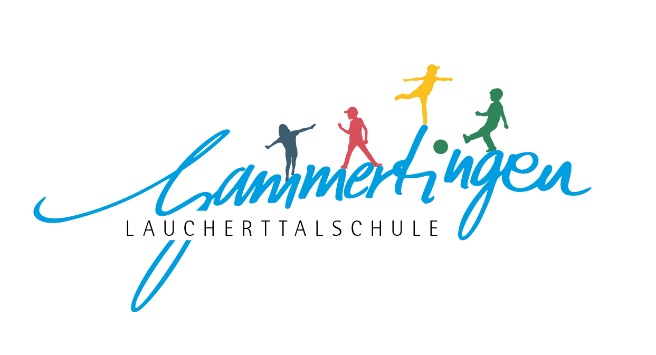 Leistungsnachweise
Klassenarbeiten 
Praxisnote (Notenkochen)
Werkstücke 
Referate 
Ordner 
Präsentationen 
Projekte
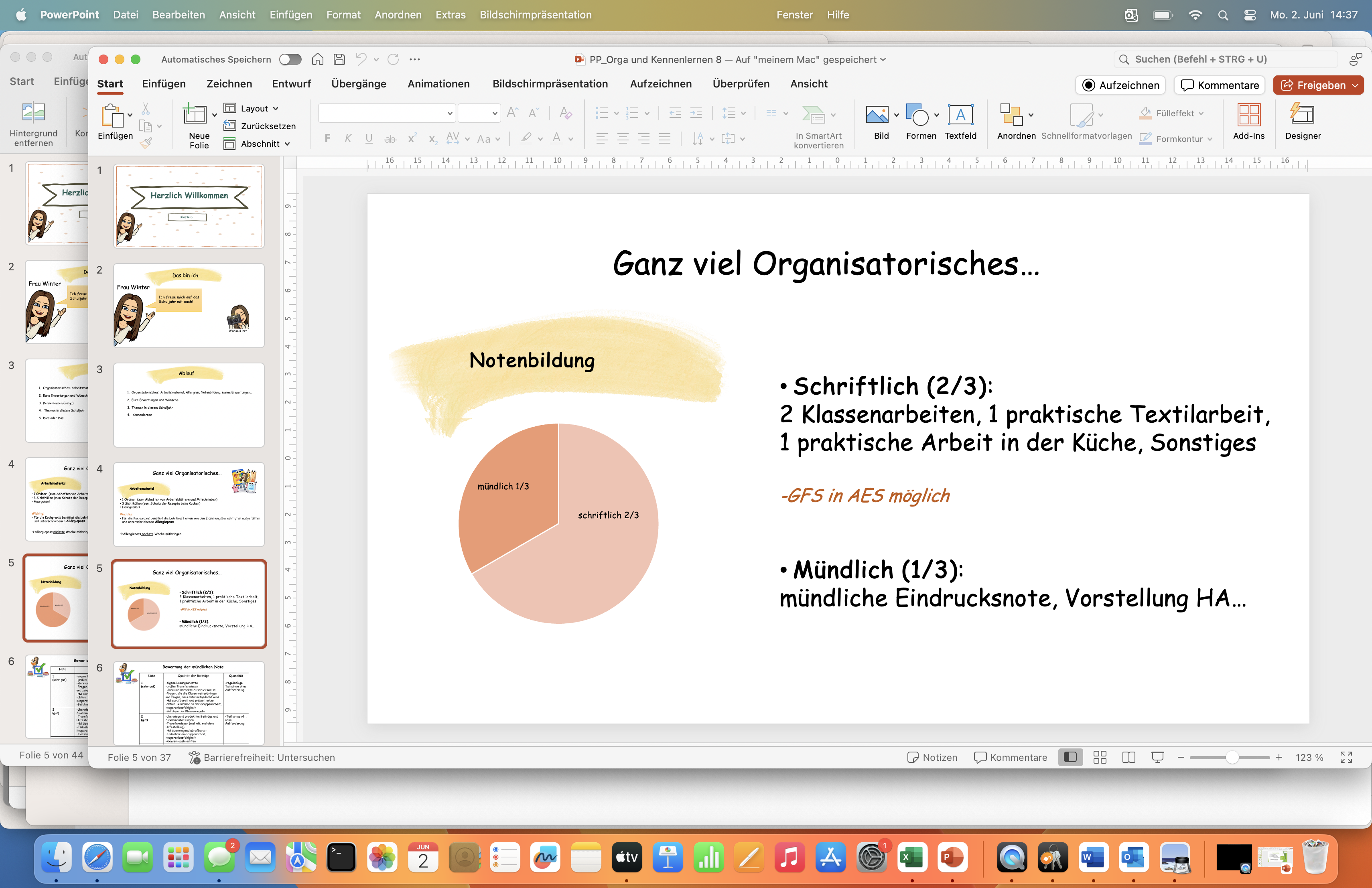 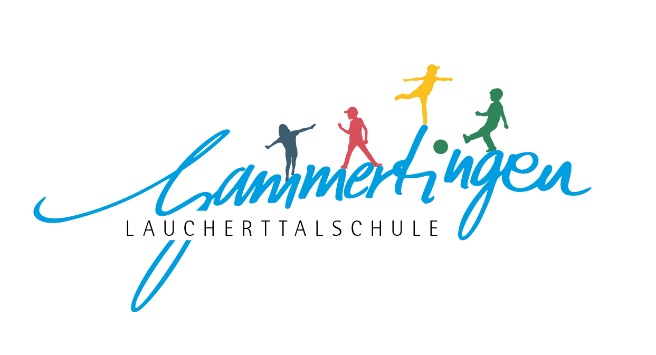 Abschlussprüfung in Klasse 10
Pflicht- und Wahlteil
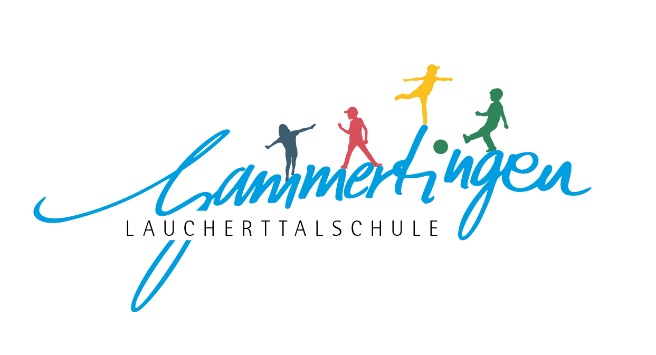 Das Fach AES passt zu dir, wenn …
…dich die theoretischen Inhalte interessieren.

…du nicht nur mit dem Kopf, sondern auch mit den Händen arbeiten willst. 
(Du lernen möchtest, wie man mit Textilien arbeitet und näht.)
(Du dich dafür interessierst, wie man Mahlzeiten zubereitet.)
(Du bereit bist, alle Mahlzeiten, die wir kochen zu probieren.) 
(Du keine Lebensmittelallergie wie Zöliakie hast. Laktose und andere Unverträglichkeiten können berücksichtigt werden!)

…in der Gruppe arbeiten kannst.
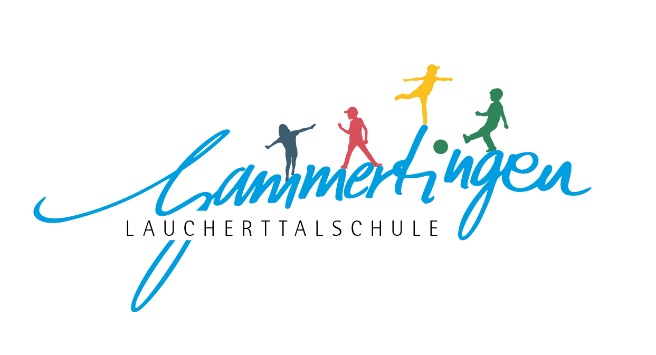 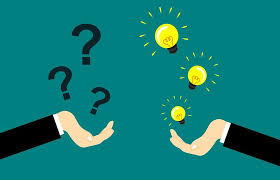 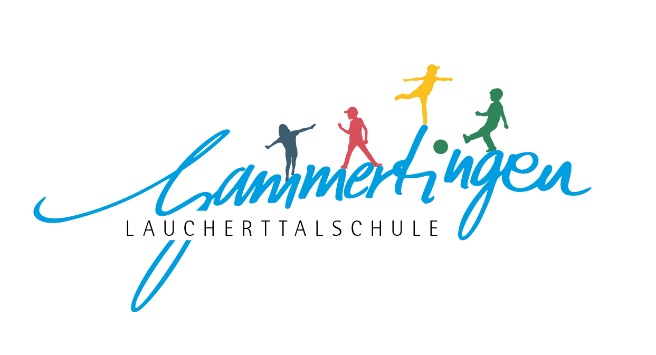 Vielen Dank für Ihre Aufmerksamkeit!
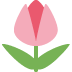